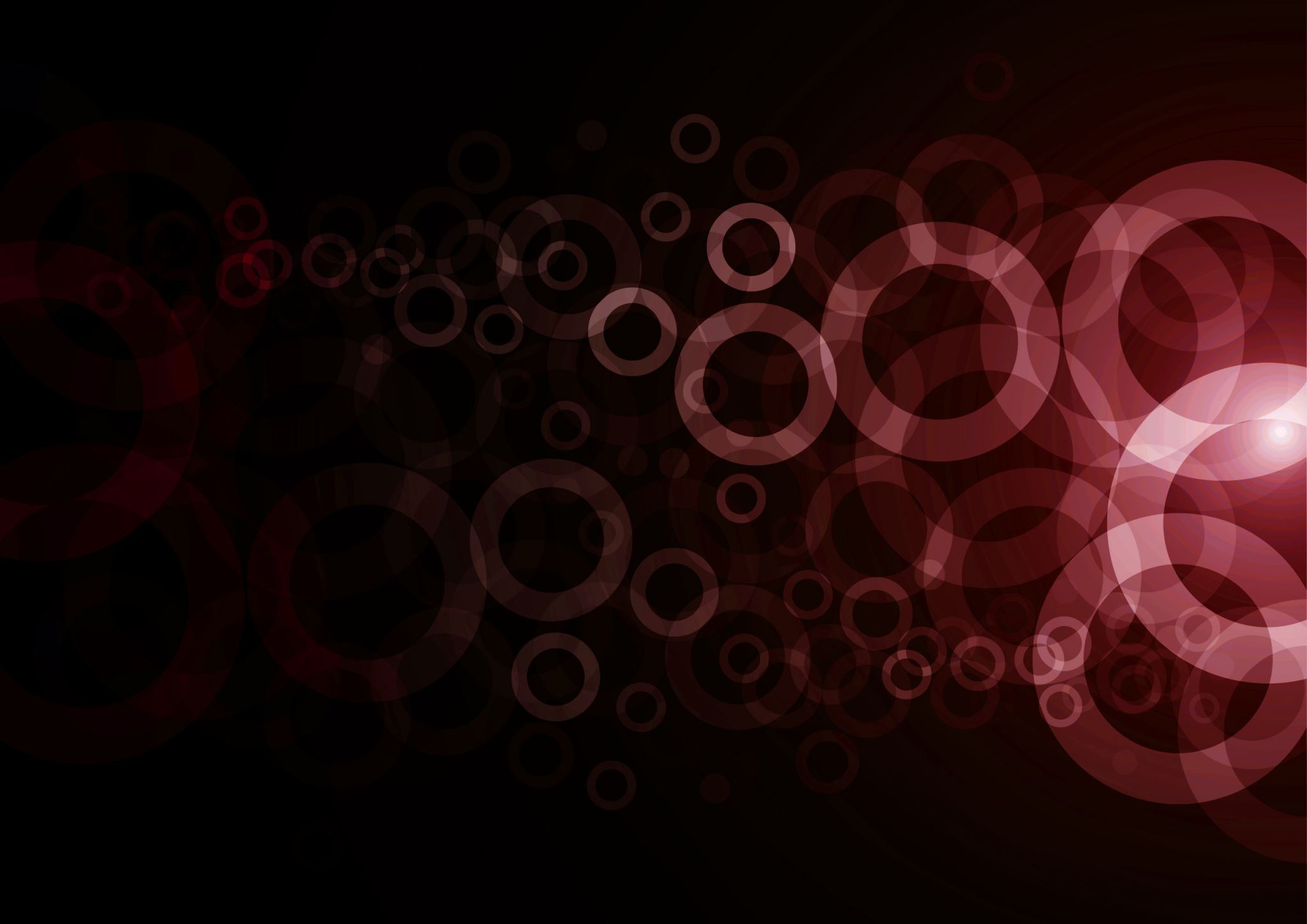 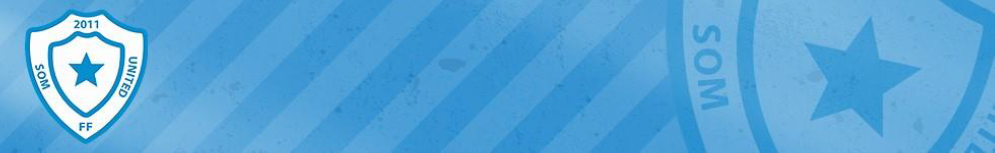 Månadsbrev Maj
Ett digitalt månadsbrev från Som United FF för alla våra medlemmar och våra samarbetspartners.
Välkomna till Som United FF:s digitala månadsbrev!
När nu säsongen äntligen kommer i gång har vi i Som United FF som mål att skicka ut ett digitalt brev till samtliga våra medlemmar och samarbetspartners varje månad. Här tänkte vi ta upp vad som hänt och händer under den närmaste tiden. Detta blir Maj månads brev och det är med stor glädje vi kan skriva att serien äntligen kommit gång för alla som är födda 2002 och yngre. Helgen 8-9/5 fick våra yngre äntligen spela tävlingsmatcher. Vilket glädje det har varit.
När det gäller de äldre lagen som seniorlag så får vi vänta några veckor till, men vi närmar oss absolut en uppstart även här. Tänk på att det får inte vara några föräldrar vid arenan så länge vi har Corona, domaren har rätt att inte blåsa igång matchen om detta sker, så vi försöker hålla oss borta några veckor till så vi äntligen får komma igång med matcher.
Vi växer så det knakar.
Som United fortsätter att växa och allt fler hittar till oss, vilket är otroligt roligt. Nu ska vi säkerställa att vi får en riktigt bra verksamhet tillsammans med våra ledare och alla våra medlemmar, vi vill att alla ska få en riktigt bra meningsfull fritid med Som United FF, vilket gör att alla är välkomna att prova på fotboll med oss. För att vi ska fortsätta växa så vill vi att alla medlemmar hjälper till att sprida ut att vi finns till och att vi kan ta emot ännu fler barn och ungdomar.
Vad har hänt/händer i föreningen 2021
Vad har hänt under vintern?
Som United har kört vinterträning inomhus för våra yngsta under vintermånaden, men nu är i utomhus och alla är laddade för att vi ska få spela matcher som är en viktig del i verksamheten.
Under vintern har vi har drivit flera olika aktiviteter på de lov som varit, här har det varit full fart varje dag trots att vi haft Corona restriktioner
Utbildning.
VI har haft tränarutbildning, där vi gått igenom ett första steg när det gäller den röda tråd som vi vill att alla ledare i föreningen ska arbeta efter, denna utbildning kommer att fortsätta under året och nästa steg är att praktisera detta ute på fotbollsplanen. Detta är ett steg i målet att vi ska kunna bli en diplomerad förening i framtiden.
Vad händer längre fram!
Nu ser vi fram emot vår sommarcamp som var den största campen i Rinkeby under 2020 – i alla fall när det gäller fotboll. I år hoppas vi på fint väder och ännu fler spelare på plats. Mer om denna camp kommer presenteras längre fram när vi närmar oss sommarlovet.
VI kommer också under sommaren ha provat på dagar för fotboll tillsamman med andra föreningar som kör andra sporter, detta kommer ske i samarbete med andra idrottsklubbar och med företag som sponsrar verksamheten.  De exakta datumen och tiderna kommer vi att skicka ut på vår hemsida och våra sociala medier, men även i kommande månadsbrev.
Vi fortsätter leta klubblokal som fortfarande inte har lösts och vi vill under 2021 få till en fungerande tjejverksamhet där tjejer får träna och spela fotboll på samma villkor som killarna.
Glöm inte följa oss på sociala medier,
Som Uniteds samarbetspartners 2021
Som United FF växer så det står härliga till och vi vill fortsätta växa för att ha som mål att ta emot alla som vill spela fotboll. Men vi har också visioner att kunna hjälpa barn och ungdomar med exempelvis läxhjälp eller andra saker som man kan behöva hjälp med.
För att detta ska fungera så har vi fått till oss några otroligt viktiga samarbetspartners som presenteras på kommande sidor. För oss och våra medlemmar är dessa företag en otroligt viktig byggsten i det som vi nu håller på att bygga upp. Läs igenom vad våra samarbetspartners står för och kan hjälpa våra medlemmar med genom att klicka på deras respektive hemsidor.
Samarbetspartner
Som United FF är otroligt tacksamma att ännu ett år ha gjort klart ett samarbete med familjebostäder. Ett samarbete som i år gör att vi kan fortsätta utvecklas mot de mål som vi satt upp inför 2021 och framåt. Familjebostäder äger och förvaltar 1324 bostäder i Rinkeby, vilket motsvarar en fjärdedel av alla flerbostadshus i området. Idag är Rinkeby ett hem och en mötesplats för personer från hela världen. I 50 år har Familjebostäder funnits i Rinkeby och firar således ett högtidligt jubileum detta år. Rinkeby har idag strax över 16 000 invånare, och var fjärde rinkebybo bor i familjebostäders lägenheter. Det gör att många av våra familjer med anknytning till klubben bor i någon av dessa lägenheter. För att läsa mer om Familjebostäder, gå in på deras hemsida https://familjebostader.com/ där finns allting av intresse för er som bor eller vill bo i någon av familjebostäders lägenheter. 
Att familjebostäder även i år går in i ett samarbete med Som United FF visar att vi är på rätt väg när det gäller vårt sätt att arbeta med ungdomar och det gör oss extra glada då vi ser det som ett bevis på att vi är på rätt väg med verksamheten.
Samarbetspartner
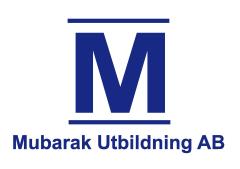 Mubarak Utbildning AB, Mubarak Förskolor AB samt Swesbi Partnership AB är tre skolhuvudmän som med gemensam ledning driver en modern utbildningsverksamhet med inriktning på att ge alla elever oavsett bakgrund och tidigare skolunderbyggnad en bra start i livet med hjälp av en gedigen kunskapsbas. Murbarak arbetssätt utmärks av respekt för varje individ och en övertygelse om att varje person har kvaliteter och förmågor som kan utvecklas vidare med hjälp av våra skickliga pedagoger. Mubarak Utbildning AB driver grundskoleverksamhet i Hägersten och Häggvik, Sollentuna under namnet Stockholm International Academy (SIA). Mubarak Förskolor AB driver 6 förskolor i Stockholmsområdet: Humlan i Hjulsta, Nyckelpigan i Skarpnäck, Galaxen och Vintergatan i Rinkeby samt Fjärilen i Bro och Myran i Märsta. Swesbi Partership AB driver förskolorna Månen i Husby samt Stjärnan i Rinkeby. För att läsa mer om verksamhete gå in på https://www.mubarak.se/ .
Det gör oss otroligt stolta och glada att Mubarak Utbildning AB fortsätter vara en samarbetspartner till Som United FF. Mubarak Utbildning AB har varit samarbetspartner till Som United sedan 2017 och vi kan nu fortsätta att tillsammans nå barn och ungdomar i tidig ålder och på så sätt få alla till en meningsfull fritid utanför skolans värld. Desto fler barn vi kan arbeta med desto bättre kommer det bli för alla då skola och idrott är två viktiga saker att kunna kombinera. Tillsammans gör vi skillnad redan från start av barnens uppväxt.
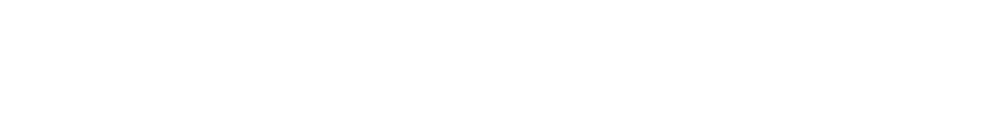 ETU är ett företag som även under 2021 blir en viktig samarbetspartner till vår förening Som United FF. ETU hjälper alla människor som behöver hjälp med att hitta sin plats i arbetslivet, samt hjälp med att starta ett eget företag och kunna använda tillgängliga webbplatser. Man, gör detta genom utbildning, stöd och expertkonsultation inom företaget ETU startade 1995 med en vision om att göra entreprenörskap tillgängligt och med det utbildning på ett annorlunda sätt. ETU har byggt upp ett företag som bottnar i respekt, glädje, nyfikenhet och prestigelöshet. Genom att prata, skratta, arbeta, fundera, testa, utbilda, mötas skapar man ett företag tillgängligt som inkluderande alla medarbetare. 
ETU finns idag på ett 20-tal orter i Sverige och inom företaget talas ett 15-tal olika språk. Företaget speglar väl in i det samhälle vi lever i 2021. Företaget som har stor erfarenheter av att leva med funktionsnedsättning, komma från ett annat land och vet vad det innebär att leva i såväl storstad som på landsbygden gör att flera som söker arbete kan få det stöd man behöver genom deras stöd och matchning eller starta eget projekt.
Som United ser samarbetet med ETU tillgänglighet som en fantastisk chans för alla våra medlemmar att kunna få den hjälp man behöver för att kunna start eget eller få hjälp med stöd och matchning ut i arbetslivet. För att få mer information om detta företag gå in på https://etu.se/.
Samarbetspartner
Samarbetspartner
Egen assistans är ett företag som hjälper funktionsnedsatta personer att själva ta kontrollen över vem som ska hjälpa en i vardagen om och när detta behövs. Idén med personlig assistans är att du som har en omfattande funktionsnedsättning ska kunna leva ett så självständigt liv som möjligt. Personlig assistans kan man få under hela eller delar av dygnet, beroende på sitt behov. Assistenterna hjälper dig med grundläggande behov, som att äta, tvätta och klä dig, men också med personliga behov som fritidsaktiviteter, träffa vänner, jobba, vara förälder och ta del i samhället. Du ska ha rätt att välja vem som ska arbeta som personlig assistent åt dig, men i praktiken är det inte alltid möjligt om du anlitar kommunen eller ett företag för din personliga assistans. Med hjälp av Egen assistans kan man bland annat starta ett eget företag för att få den person man verkligen vill ha i sin närhet. Gå  n på https://egenassistans.se/ för att se över möjligheter till att få det så bra som möjligt på egna villkor.
Att Egen assistans har bestämt sig för att stötta Som United FF under 2021 gör oss otroligt glada. Vi som klubb har som mål att i framtiden kunna starta upp verksamhet med barn och ungdomar med funktionsnedsättning och med ett samarbete med företaget Egen assistans är vi närmare detta mål.
På Kista internationell School är elevens framgång och självförtroende i fokus. Skolan har höga förväntningar på både vuxna och elever där man har en lärandemiljö och ett arbetsklimat som är stimulerande och ansvarsfullt. För att läsa mer om denna fantastiska skola gå in på http://kistaschool.se/sv/. Här man också ansöka för att börja studera.
Att vi i Som United FF får ett möjligheten att skriva ett samarbetsavtal med Kista internationell Scholl gör oss otroligt glada och stolta. Vi har satt upp som mål att kunna börja hjälpa barn och ungdomar med läxhjälp om vi får tag i en klubblokal som vi söker efter. Att skolan spelar stor och viktig roll i Järva området är något som vi måste få alla att förstå. Här vill Som United FF vara med och hjälpa till och när vi nu får en samarbetspartner i Kista internationell school så är vi också på rätt väg att kunna vara stöttande i det så viktiga skolarbetet som måste göras.
Samarbetspartner